The Tank Hollow Fire and the Increase of Flood Potential for Spanish Fork
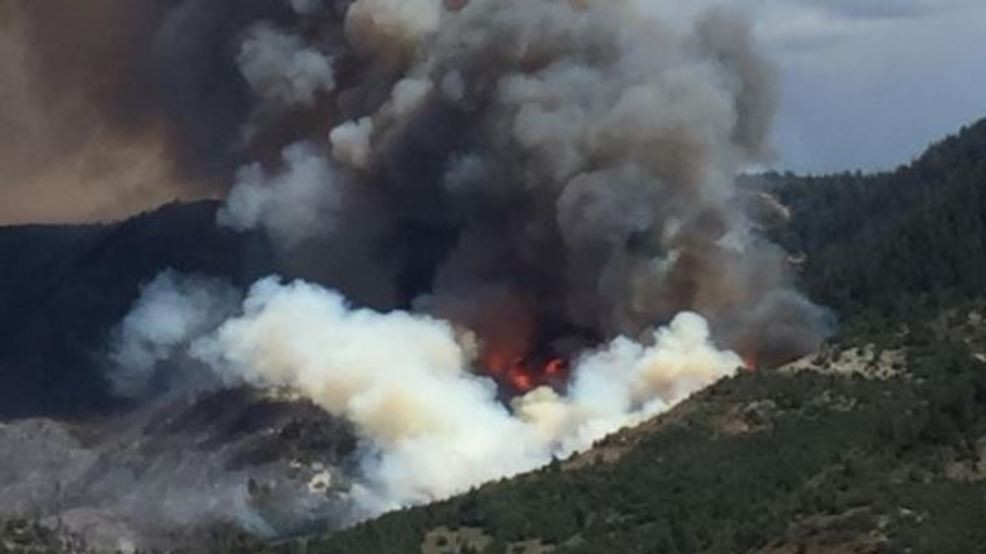 Jaxon White
Introduction
Tank Hollow Fire 11,067 acres 
Forest fires can cause a lower infiltration rate
Will the fire cause increase in downstream stage height?
Hypothesis: The fire will cause increase in risk of flooding
Methods
Develop flood map using Height Above Nearest Drainage (HAND) method 
Develop flow-rating curve for section of the Spanish Fork River
Determine the pre-fire and post-fire runoff
SCS Curve Number method 
1-year, 10-year, and 25-year 2-hour storm events
HAND
Flow-Rating Curve
Results
Runoff
Area of Interest
Flood Map
HAND associates the stream bed elevation to a cell of interest
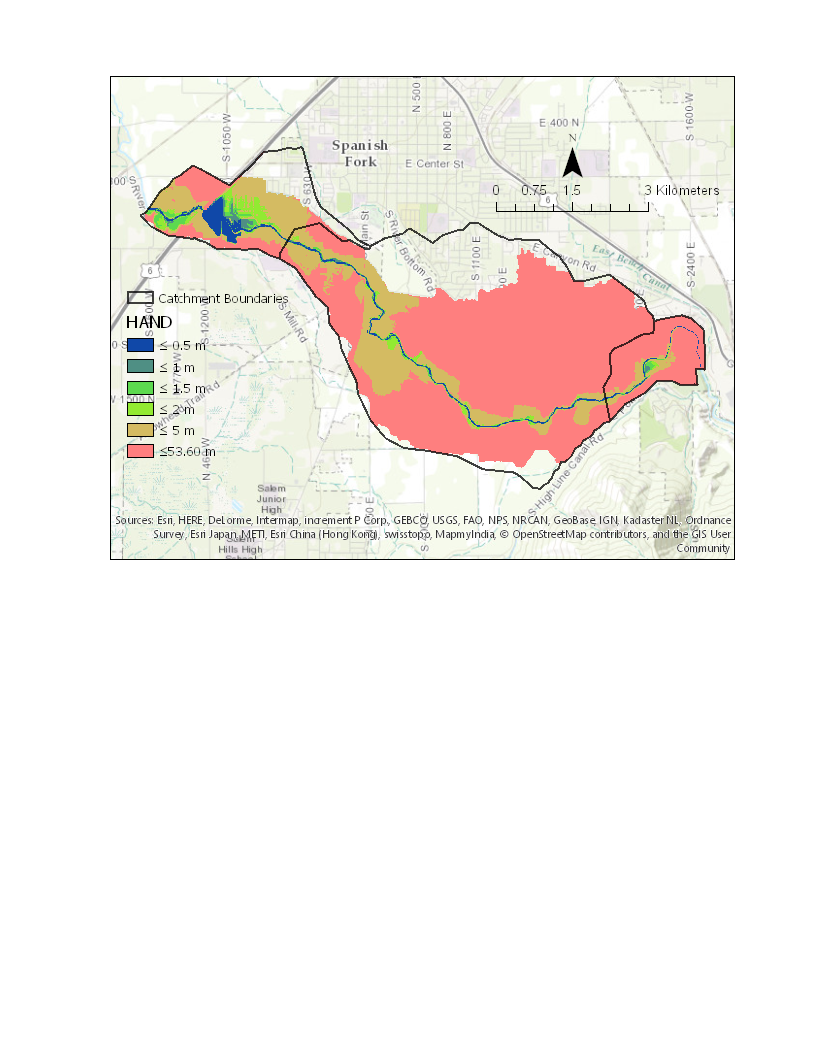 Flow Rating Curve
Runoff
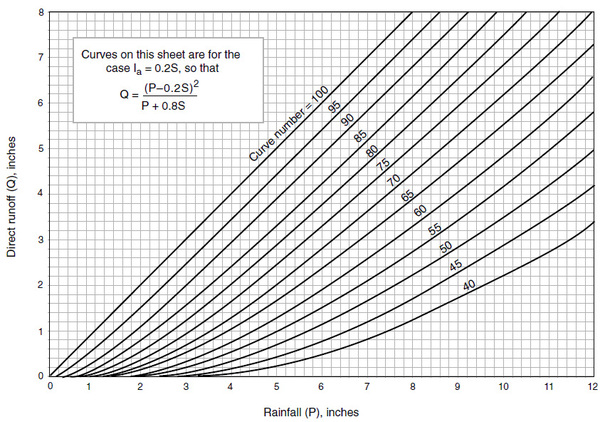 Purdue Engineering. Curve Number. [Photograph]Retrieved from https://engineering.purdue.edu/mapserve/LTHIA7/documentation/scs.htm
Curve Number
Based on the hydrologic soil group and land use
Soil Group C
Pre-fire curve number of 73
Post-fire curve number of 88
Higginson and Jarnecke method add 15
Precipitation
NOAA point precipitation web tool
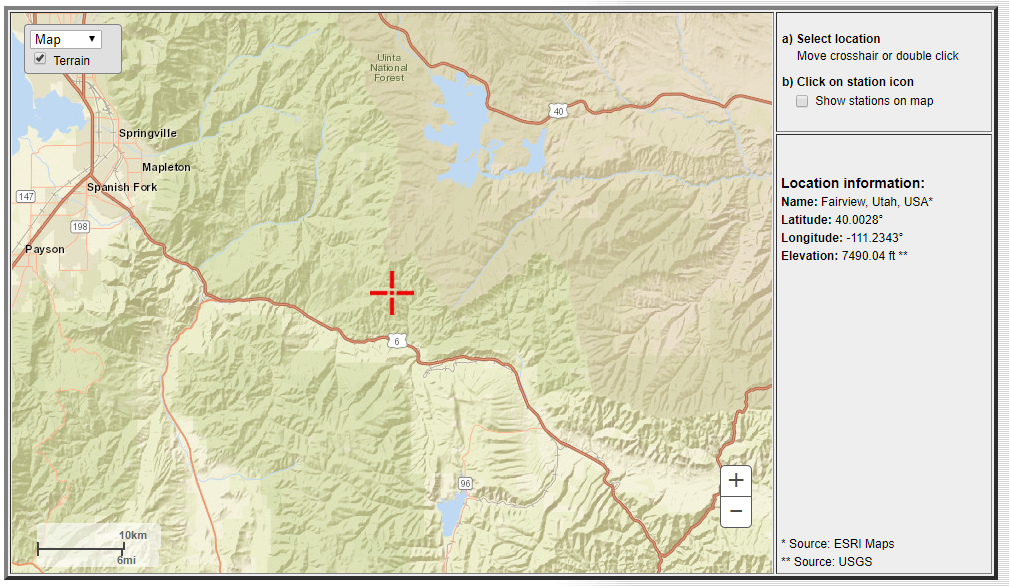 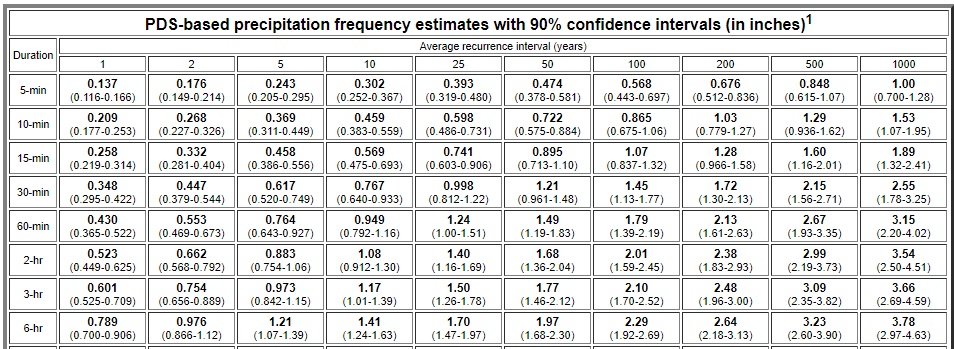 Runoff Results
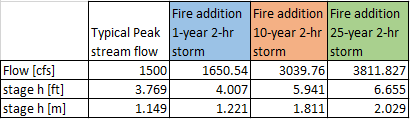 USGS Streamflow Gages
Flooded Addresses
Questions?